Les déchets nucléaires
La surpêche
Pour moi, l’ensevelissement des déchets est plus important que la pluie acide, mais moins important que la pollution des eaux. 
L’effet de serre est aussi important que la pluie acide et plus important que la montée du niveau de la mer. 
A mon avis, le problème le plus important, c’est les déchets nucléaires et le problème le moins important, c’est la sécheresse. 
Selon moi, la surpêche est plus importante que la pollution des eaux et moins importante que les déchets nucléaires. 
Je trouve que les animaux en voie de disparition sont moins importants que la montée du niveau de la mer mais plus importants que la sécheresse. 
Finalement, je crois que les incendies de forêt sont aussi importantes que la pollution des eaux.
La pollution des eaux
Les incendies de forêt
L’ensevelissement des ordures
La pluie acide
L’effet de serre
La montée du niveau de la mer
Les animaux en voie de disparition
La sécheresse
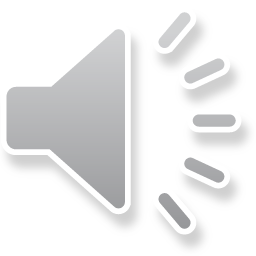